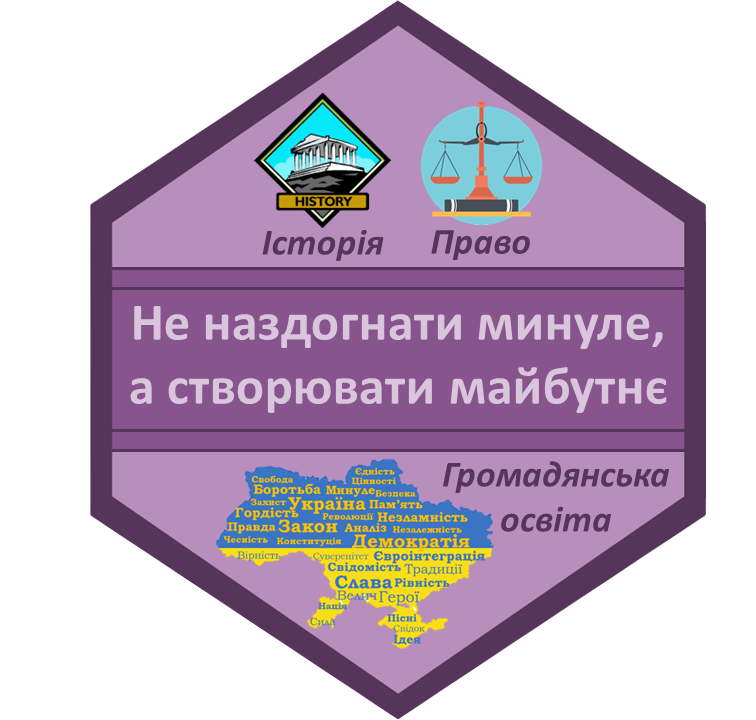 SOFT-SKILLS
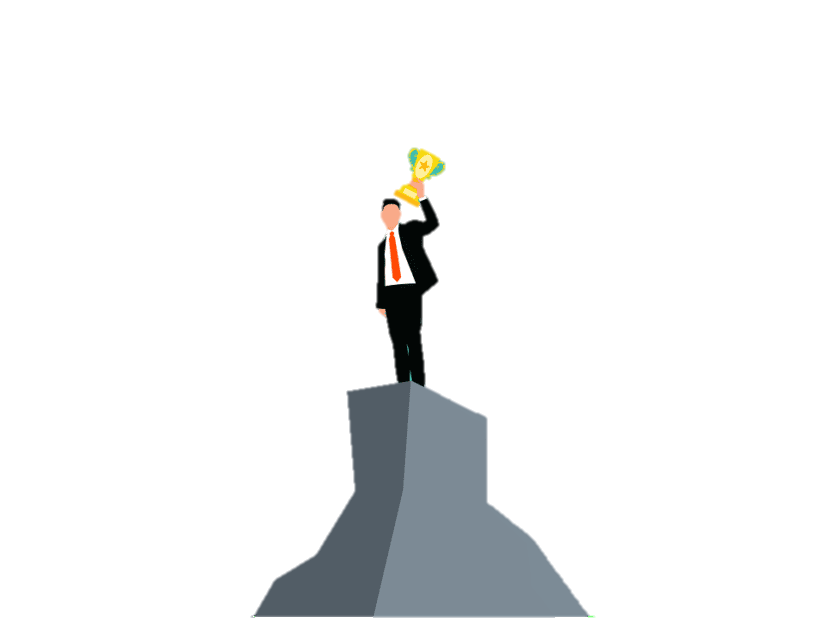 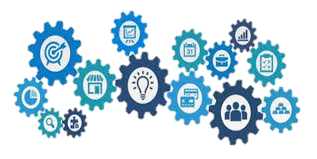 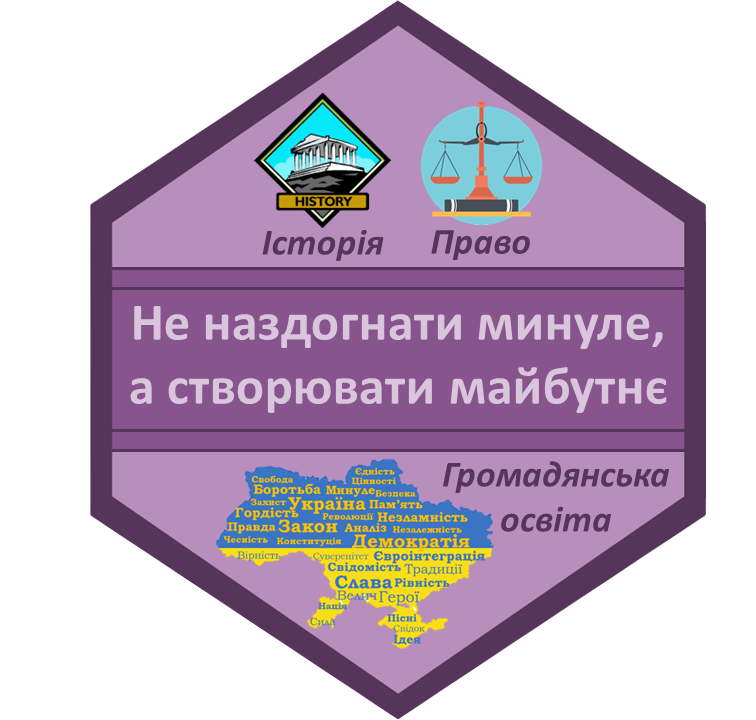 Система освіти України потребує трансформа- ції: освітній процес має спрямовуватись на зас- тосування знань та підготовку учнів до життя
Головний напрям навчання – підготовка людини ХХІ ст
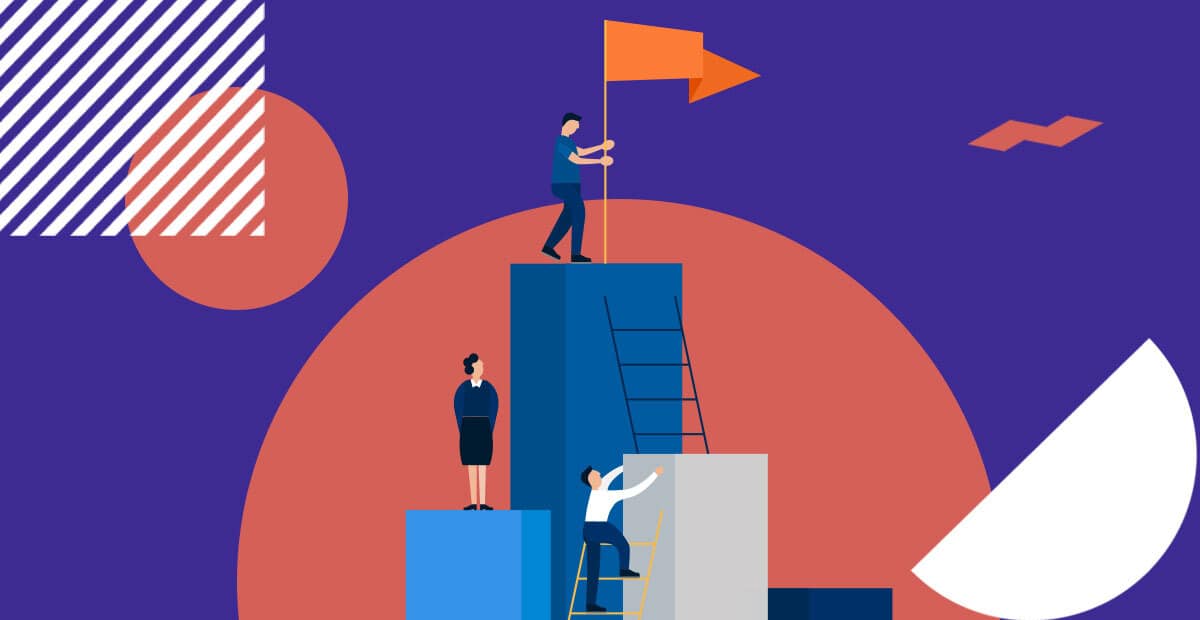 ІНФОРМАЦІЙНЕ СУСПІЛЬСТВО
Інтеграція
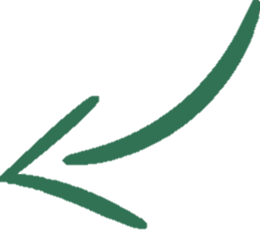 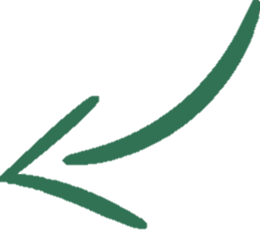 Конкретні навички у певному напрямі
Універсальні на- вички – soft-skills
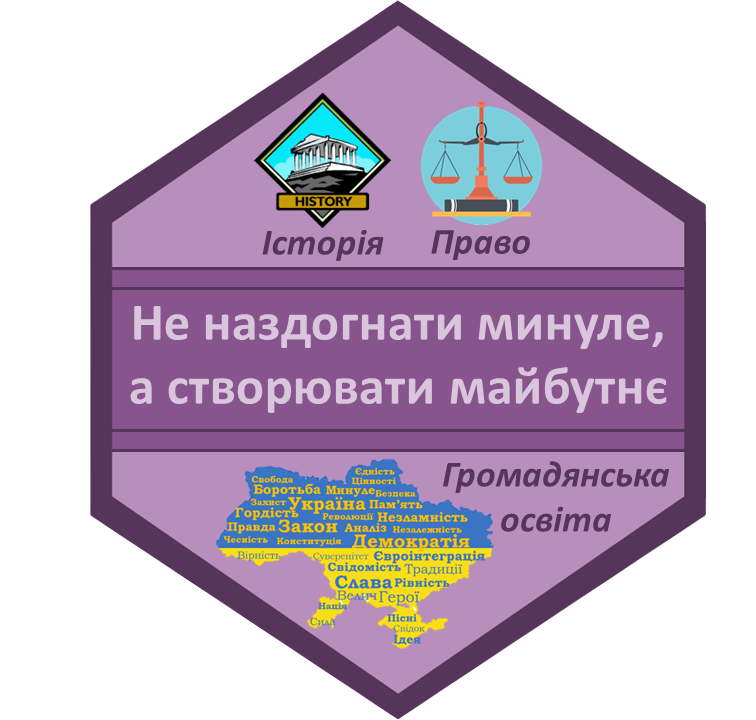 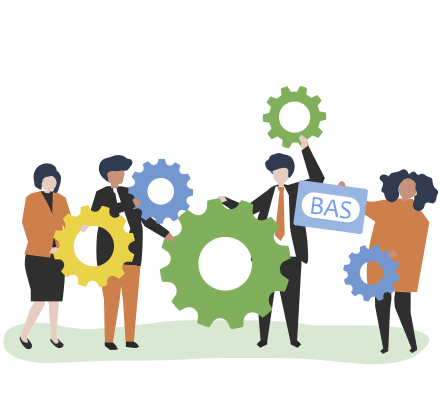 SOFT-SKILLS
Універсальні навички, необхідні для будь-якого виду діяльності
Дозволяють швидко пристосовува- тися до обставин та вирішувати завдання нестандартними способами
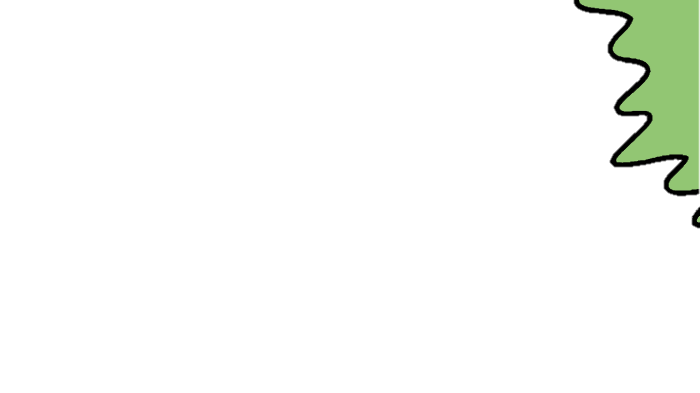 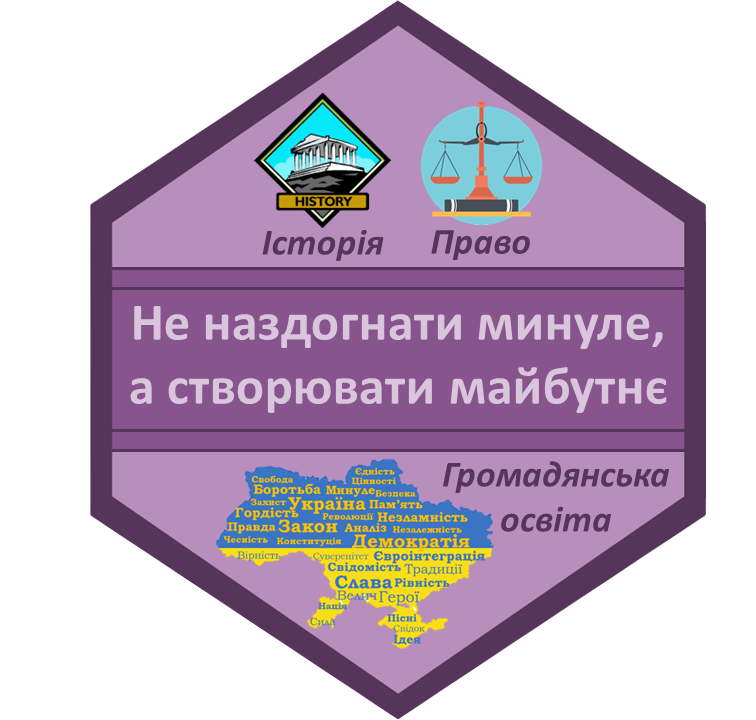 Адаптивність, когнітивна гнучкість
Потреба у здатності змінювати спосіб мислення
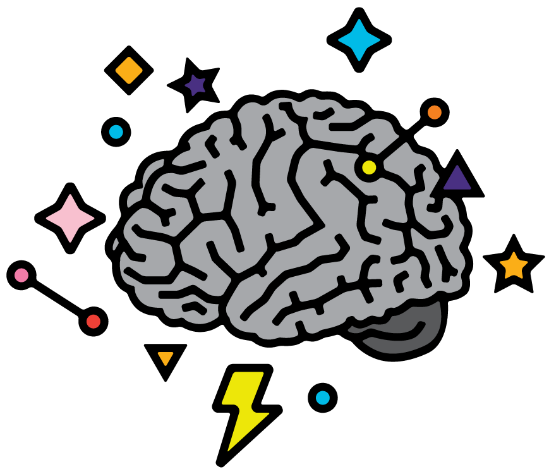 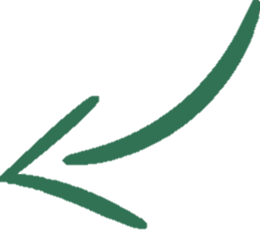 Різноманітні підходи до проведення навчальних занять
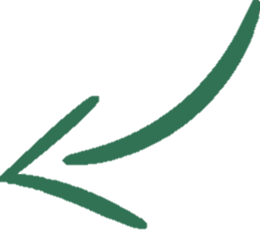 Створення нестандартних завдань
Оригінальний погляд на проблему
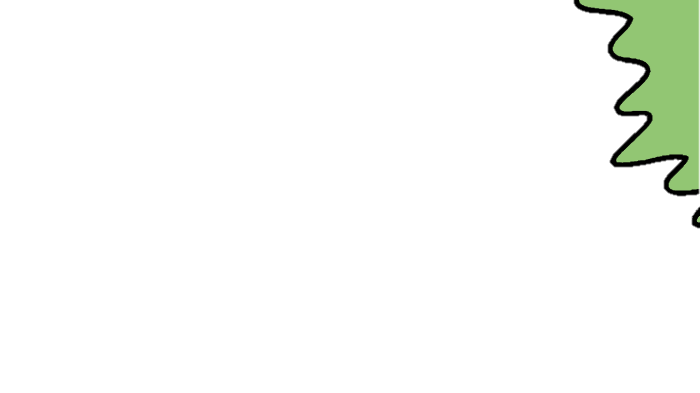 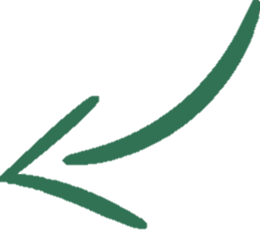 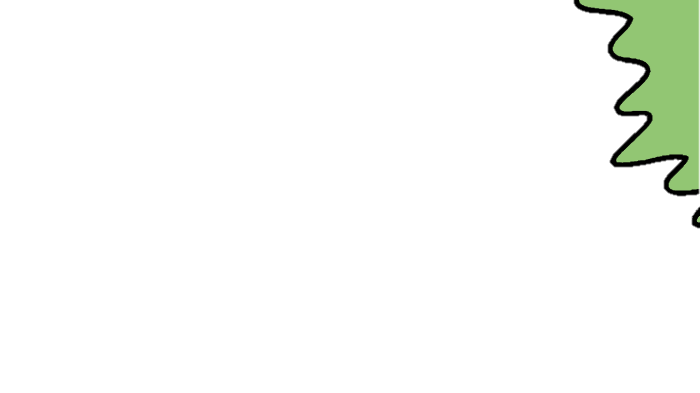 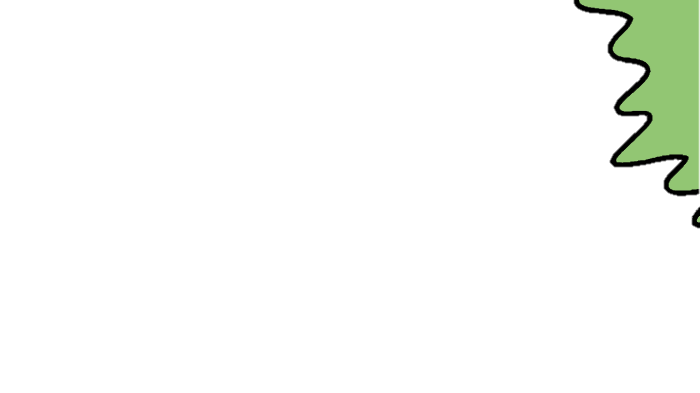 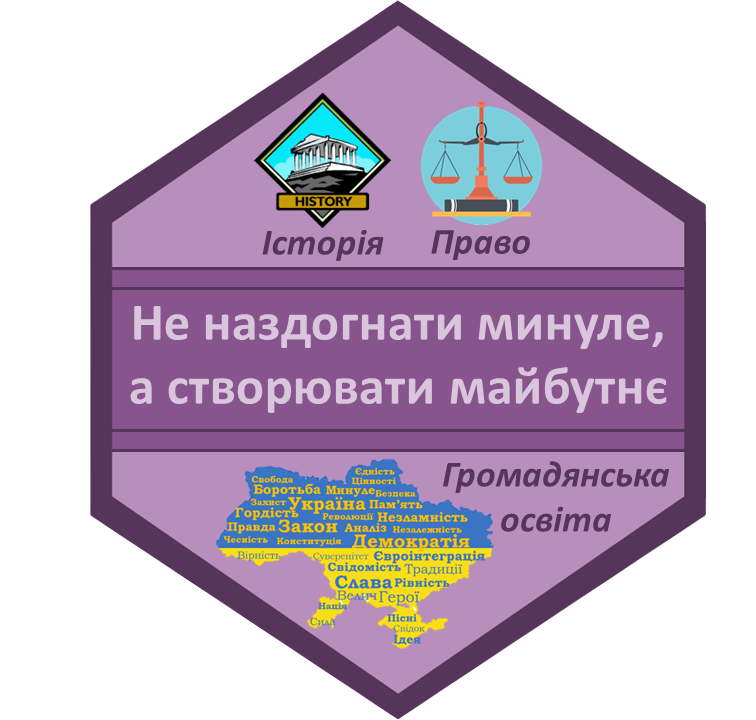 Критичне й аналітичне мислення
Захист від маніпуляції та дезінформації
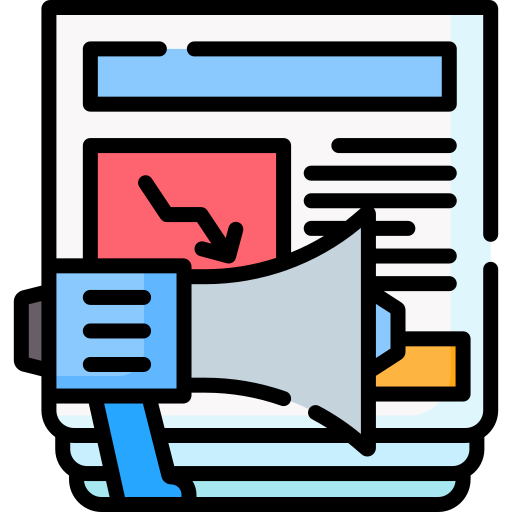 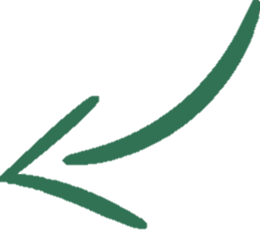 Учні мають відрізняти фейки й маніпуляції
Учні мають відрізняти фейки й маніпуляції
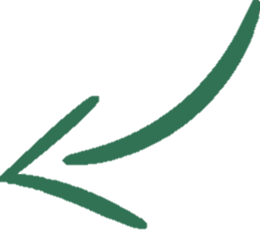 Аналіз контенту ЗМІ
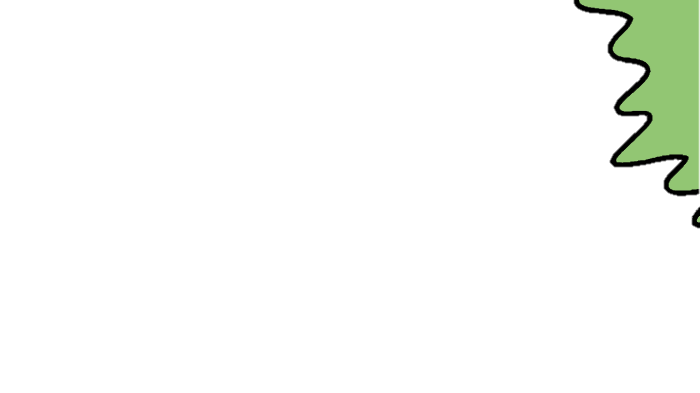 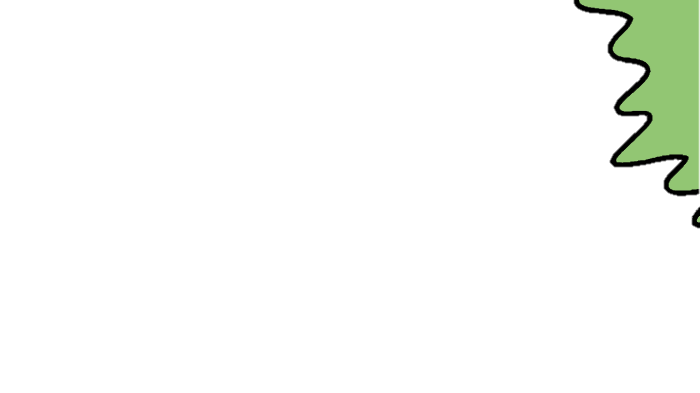 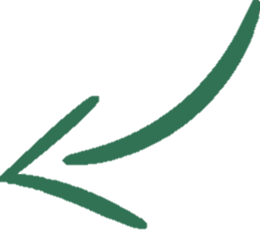 Перевірка справедливості законів, формул, теорем
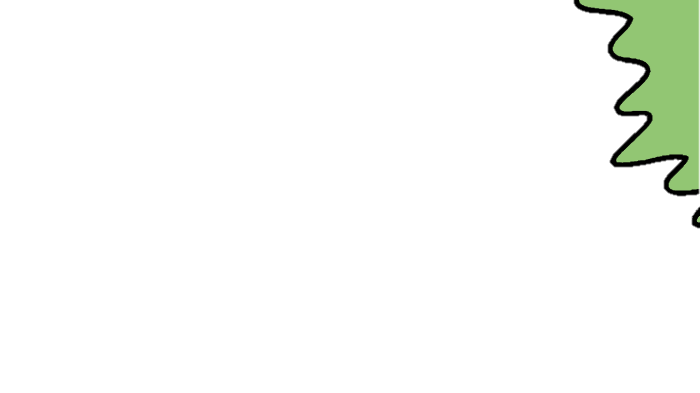 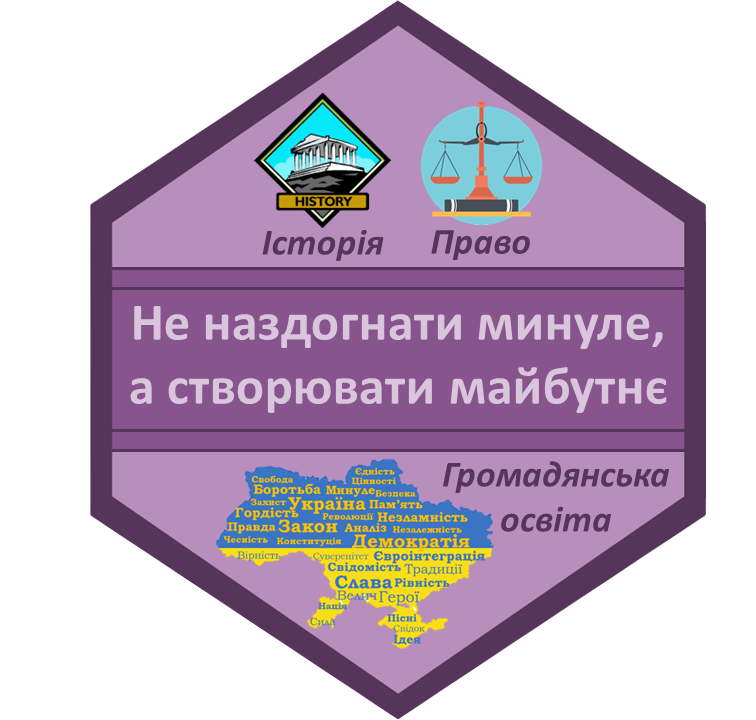 Самоорганізація
Тайм-менеджмент – важлива складова людини ХХІ ст
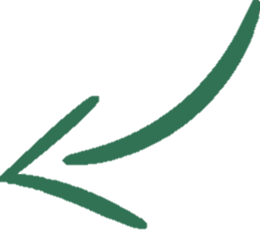 Визначати пріоритети і розподіляти час
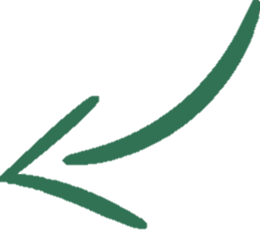 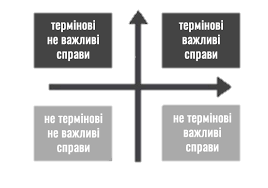 Обирати важливе, щоб дотримуватись термінів
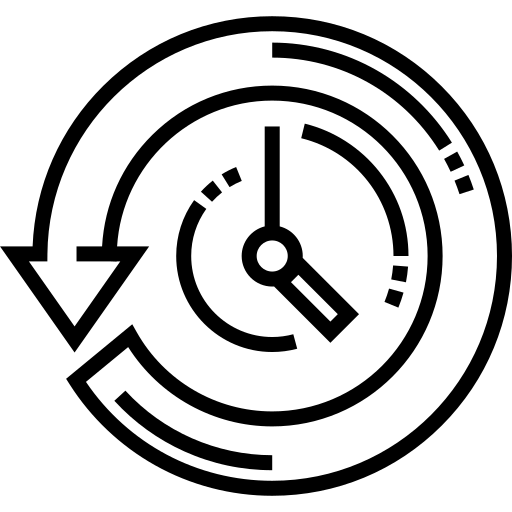 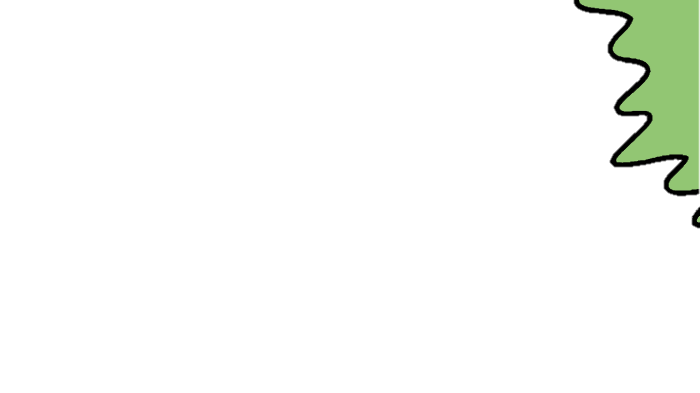 Матриця Ейзенхауера
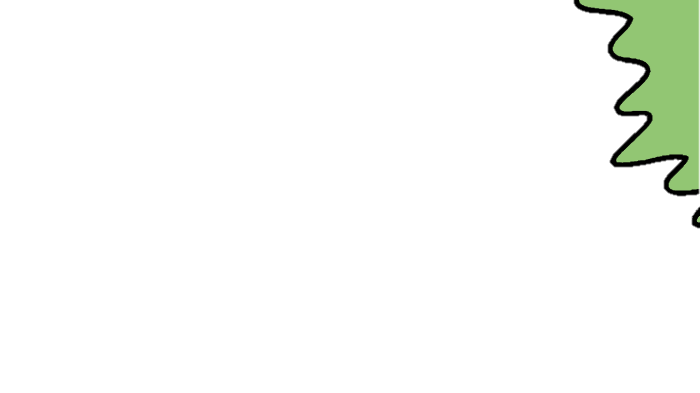 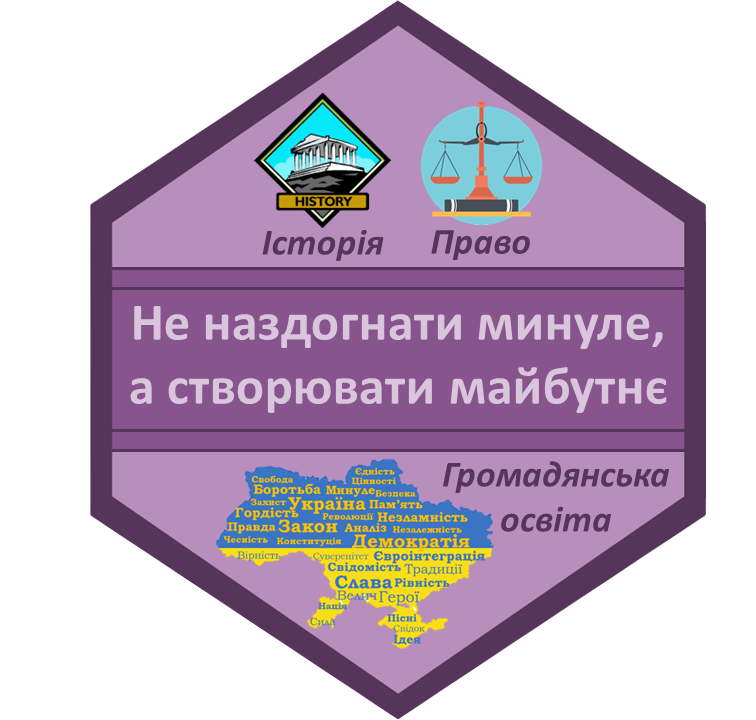 Лідерські якості та робота в команді
Основа успішної реалізації особистості
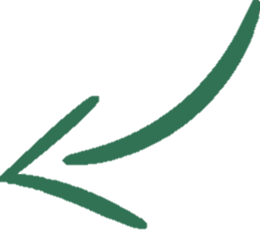 УМІННЯ ПРАЦЮВАТИ В КОМАНДІ
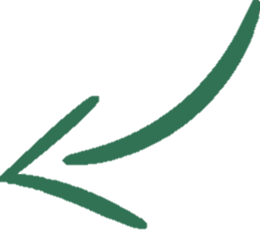 Кооперативна робота
Проєктна робота
Координація співпраці між дітьми
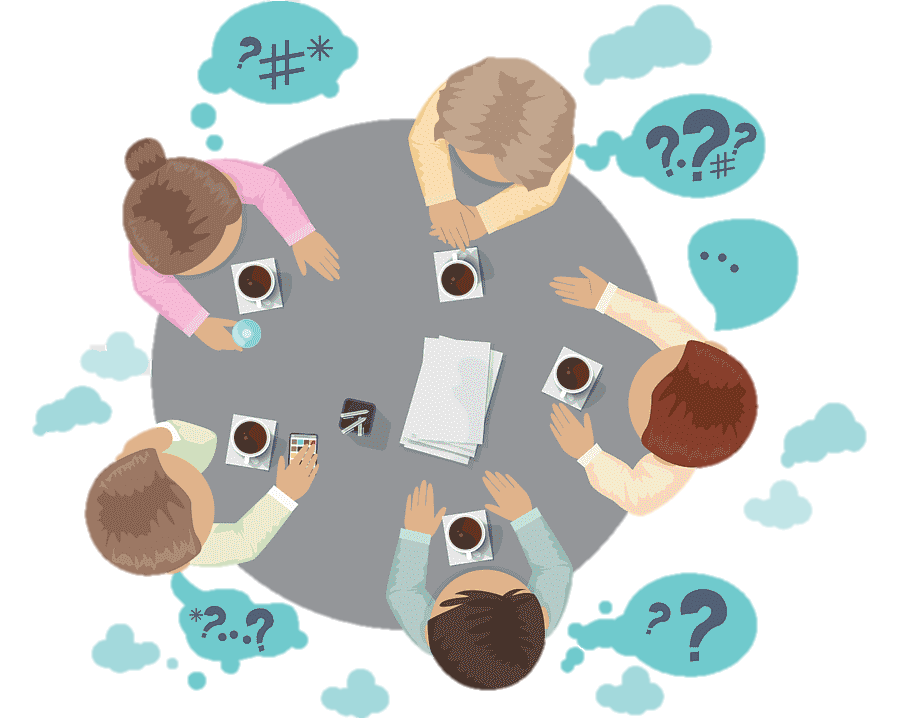 Допомога у налаго- дженні зв’язків в межах учнівського колективу
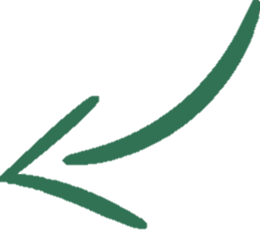 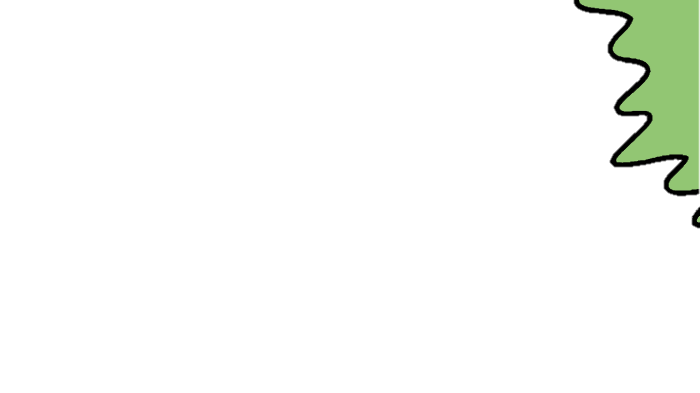 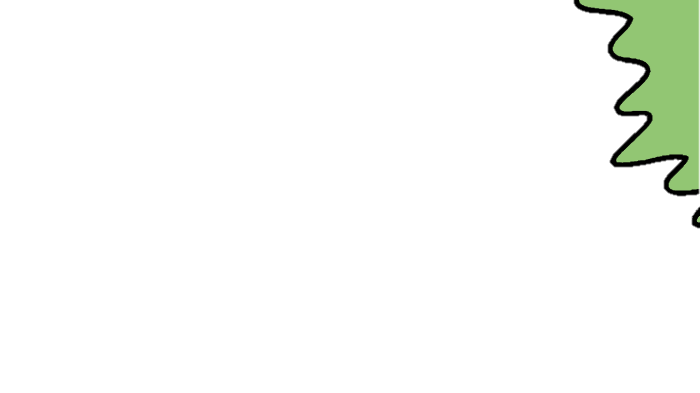 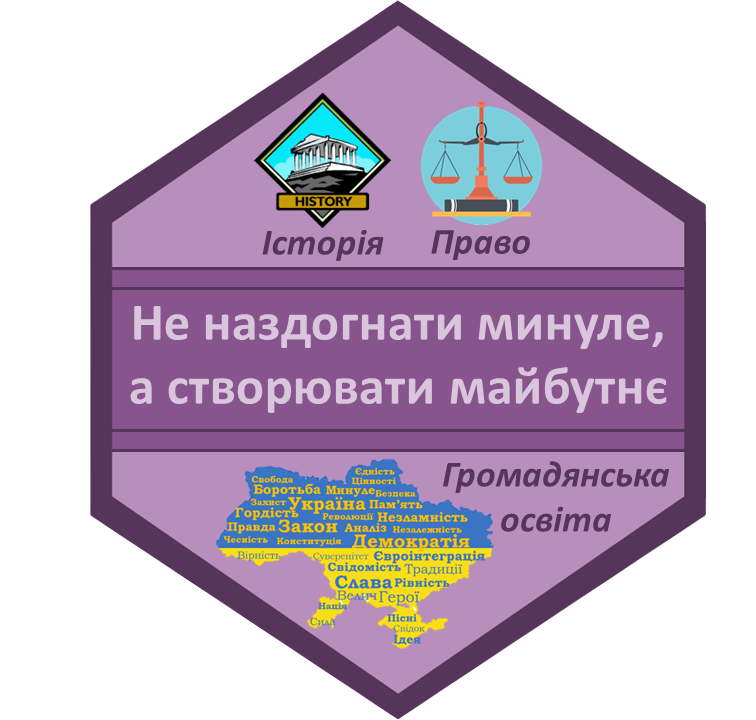 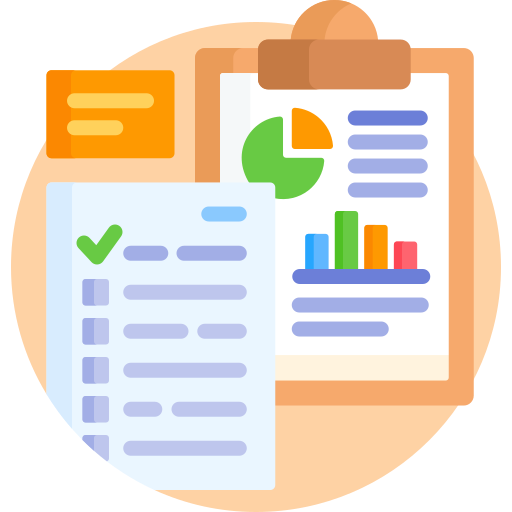 Презентація результатів діяльності та публічні виступи
Боротьба за увагу соціуму
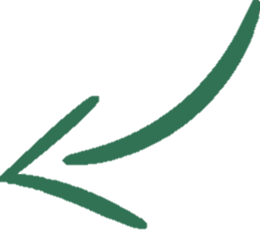 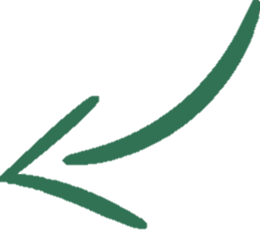 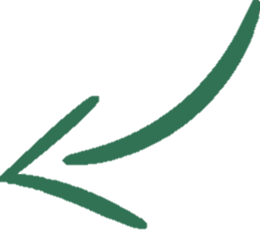 Уміти представити себе, свої навички, вміння та здобутки
Складати промови
Складати промови
Презентувати резу- льтати досліджень
Аналізувати і вигідно подавати переваги, недоліки
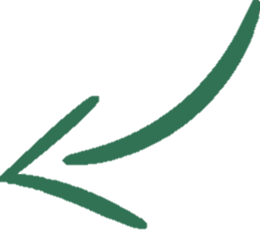 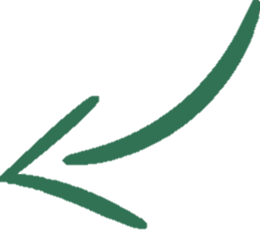 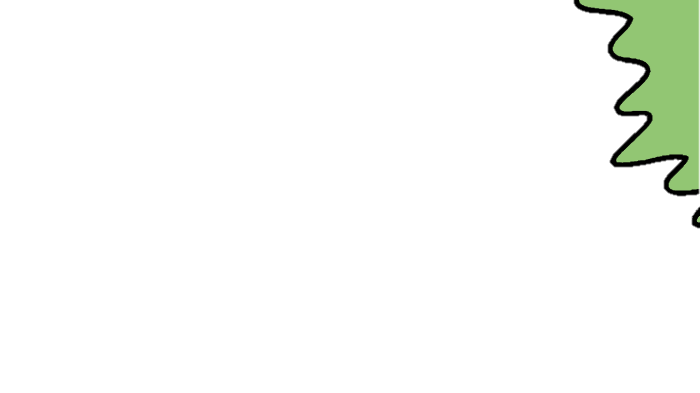 Правильно розставляти акценти під час самопрезентації
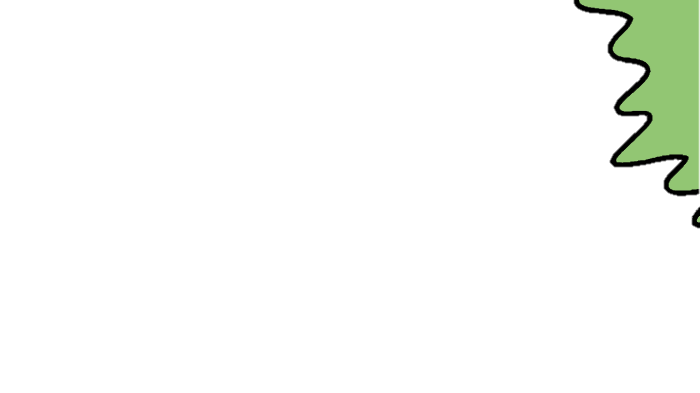 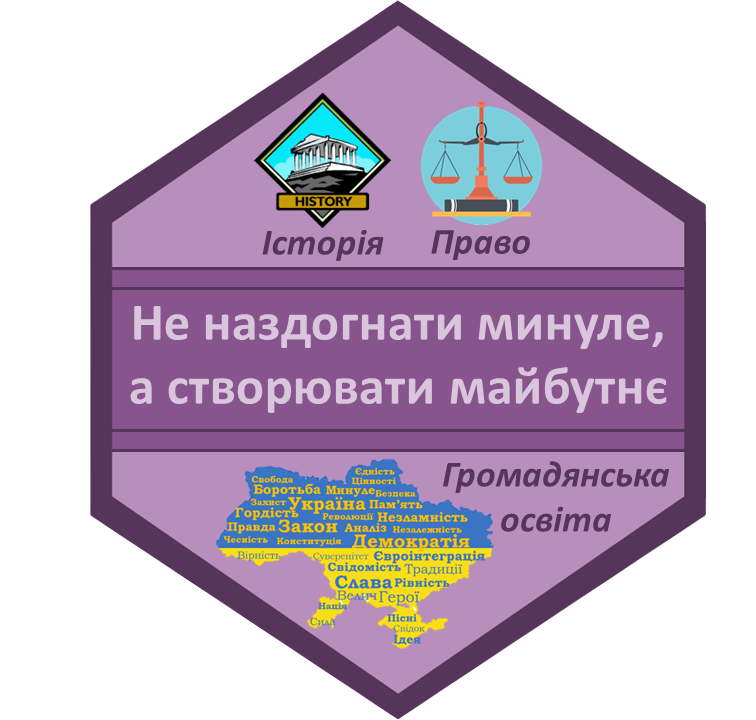 Емоційний інтелект, стресостійкість
В умовах стрімкого прогресу необхідно розуміти власні емоції та почуття і протидіяти факторам стресу
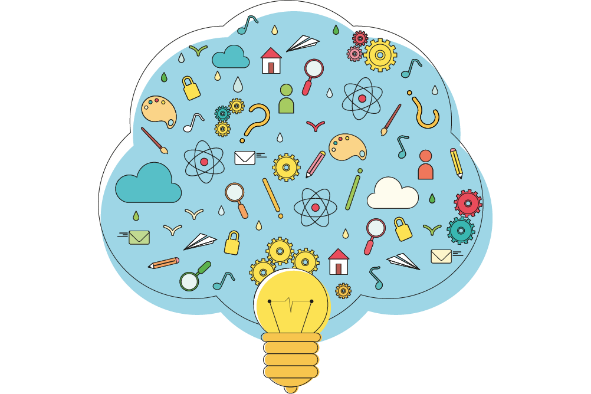 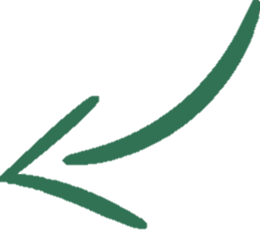 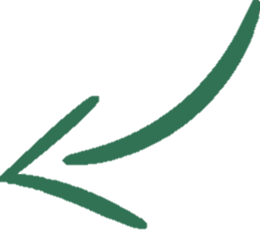 Проговорювати з учнями їхні відчуття
Здійснювати рефле-
ксію під час уроків
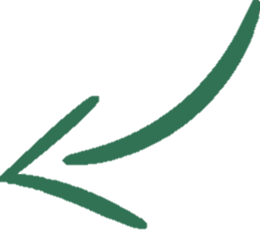 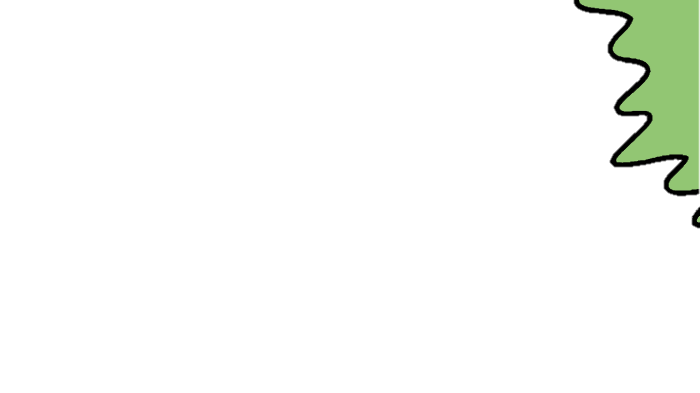 Увага до емоцій як частина формувального оцінювання
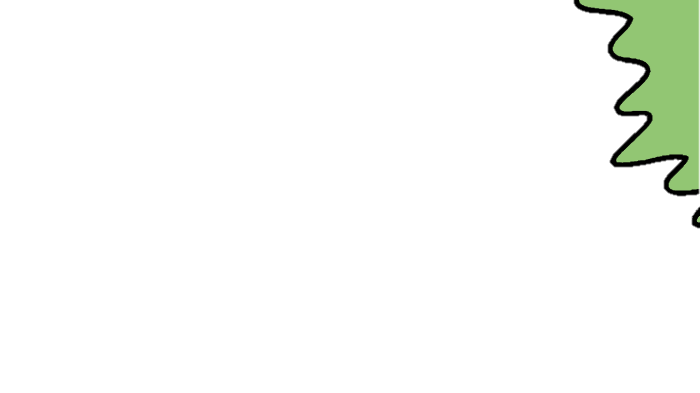 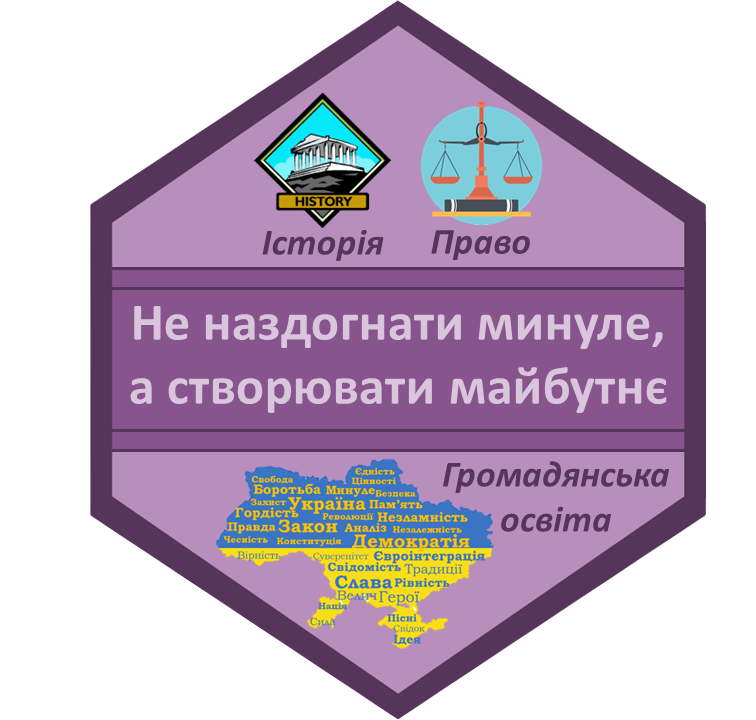 Творчість і креативність
Оригінальний і нестандартний підхід до виріше- ння проблем – необхідна в сучасності навичка
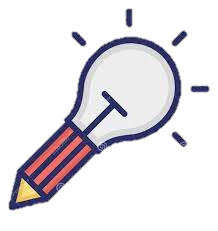 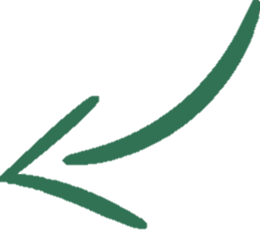 Розвиток твор- чості в учнів
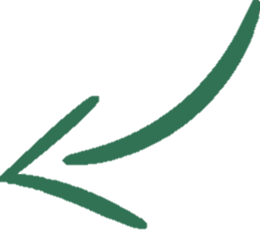 Ілюстрації
Твори
Нестандартні завдання
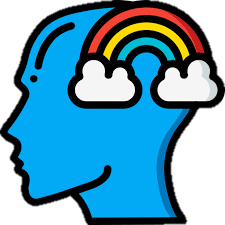 Створення чогось з підручних матеріалів
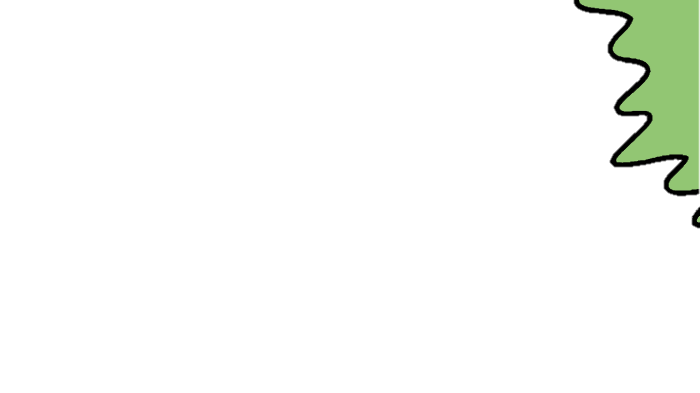 Сценки
Рольові ігри
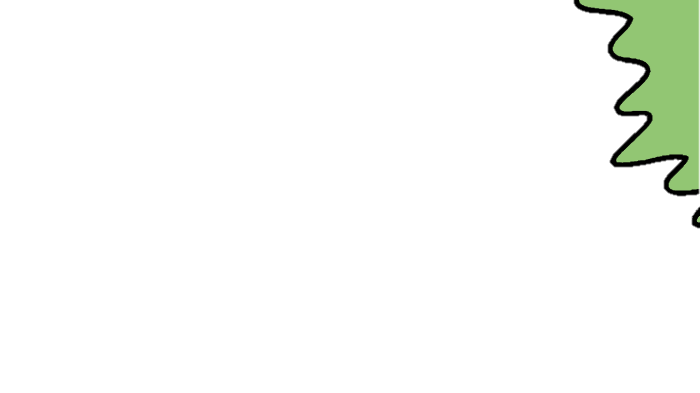 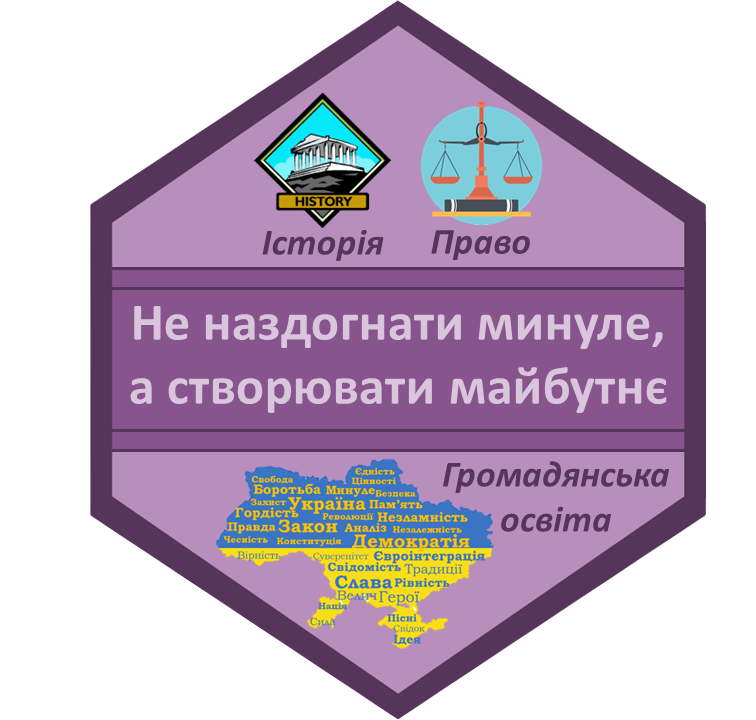 Навчання впродовж життя
Орієнтація на таке навчання – світовий тренд
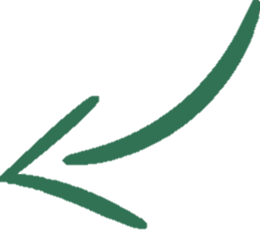 Навчити учня шукати можливості для роз- витку навичок і особистості, самореалізації
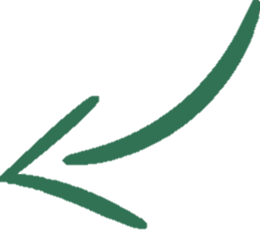 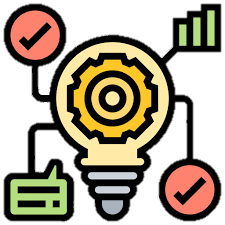 Усвідомлення потреби у постійному вдосконаленні
Навчання на доб- ровільній основі
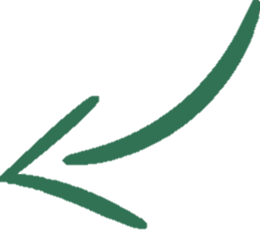 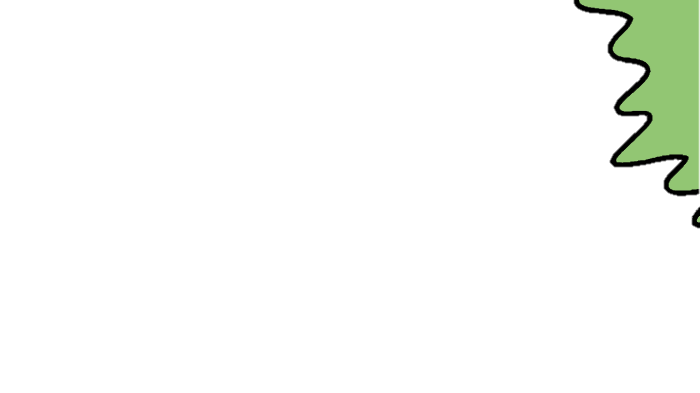 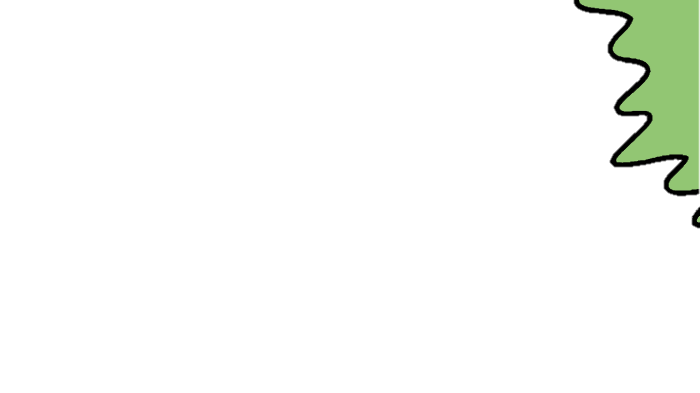 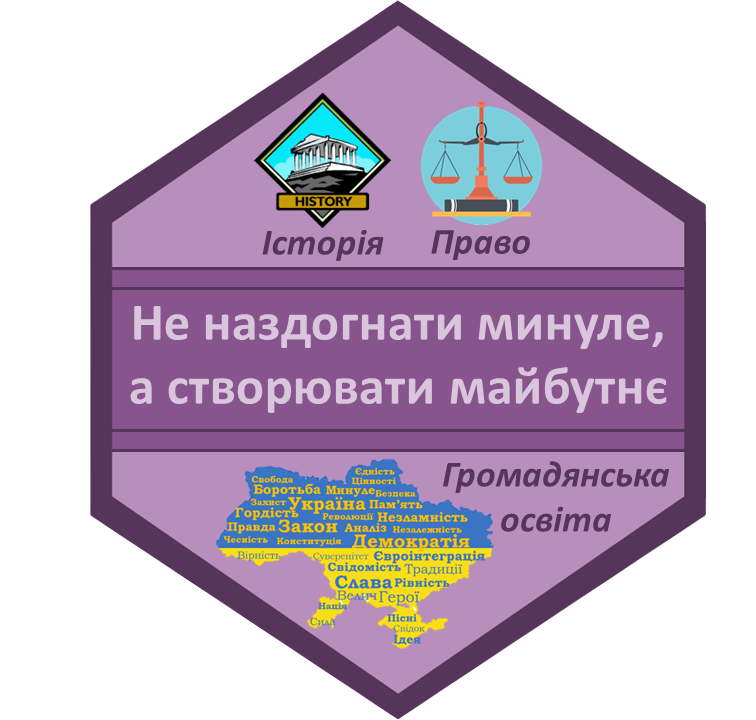 Проактивність
Погляд на життя з точки зору того, на що учень може вплинути
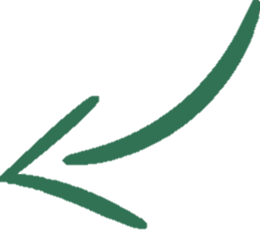 Пошук особистістю сфер впливу і контроль реакцій
Розмежування сфер впливу на організацію і проведення уроків
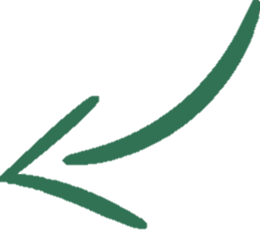 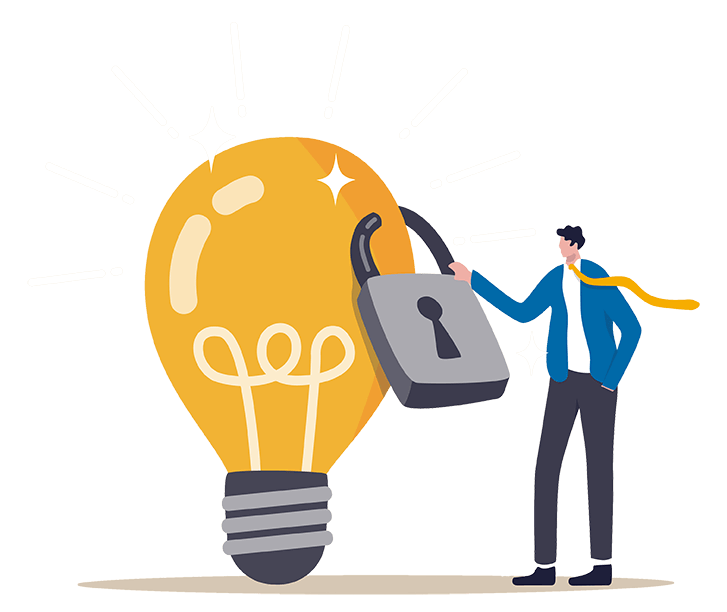 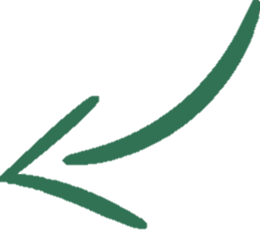 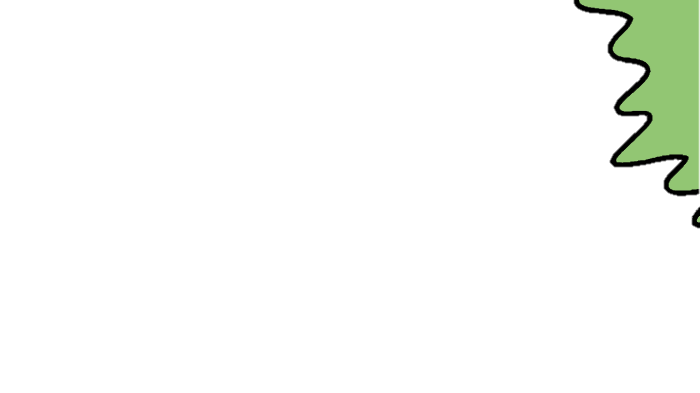 Відповідальність учнів за власні успіхи
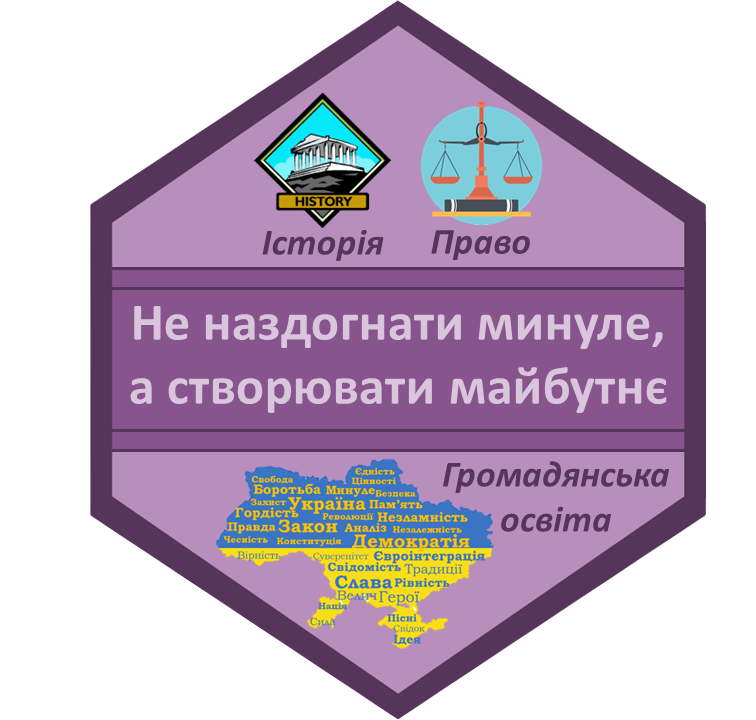 Розвиток soft-skills – обов’язкова умова для трансформації і розвитку суспільства
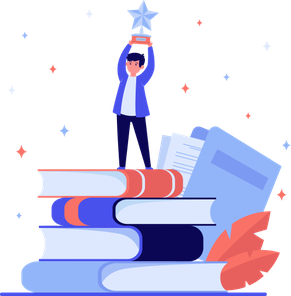 Подолання пережитків минулого є важливим для збереження нації
Новий погляд
Особистість
Освітній процес, зорієнтований на формування soft-skills
Роль у суспі- льстві й житті
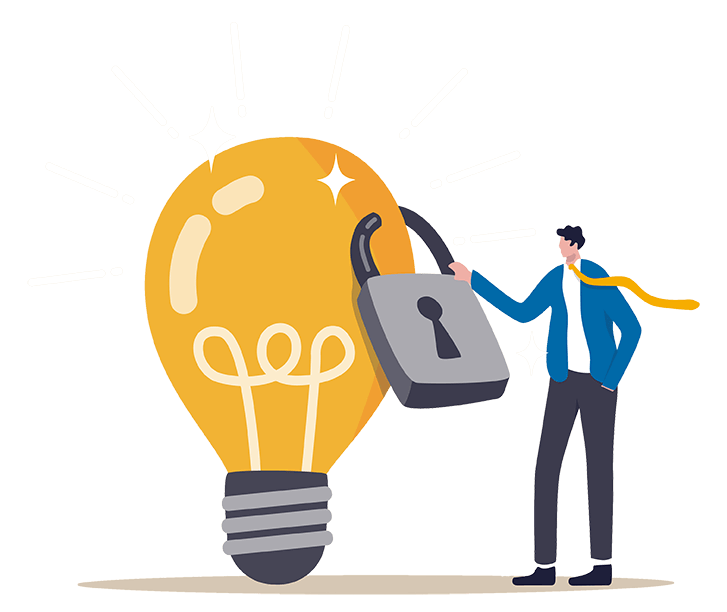